Banking and Cell Phones
ELP 2017
Cell Phones/Mobile Phones
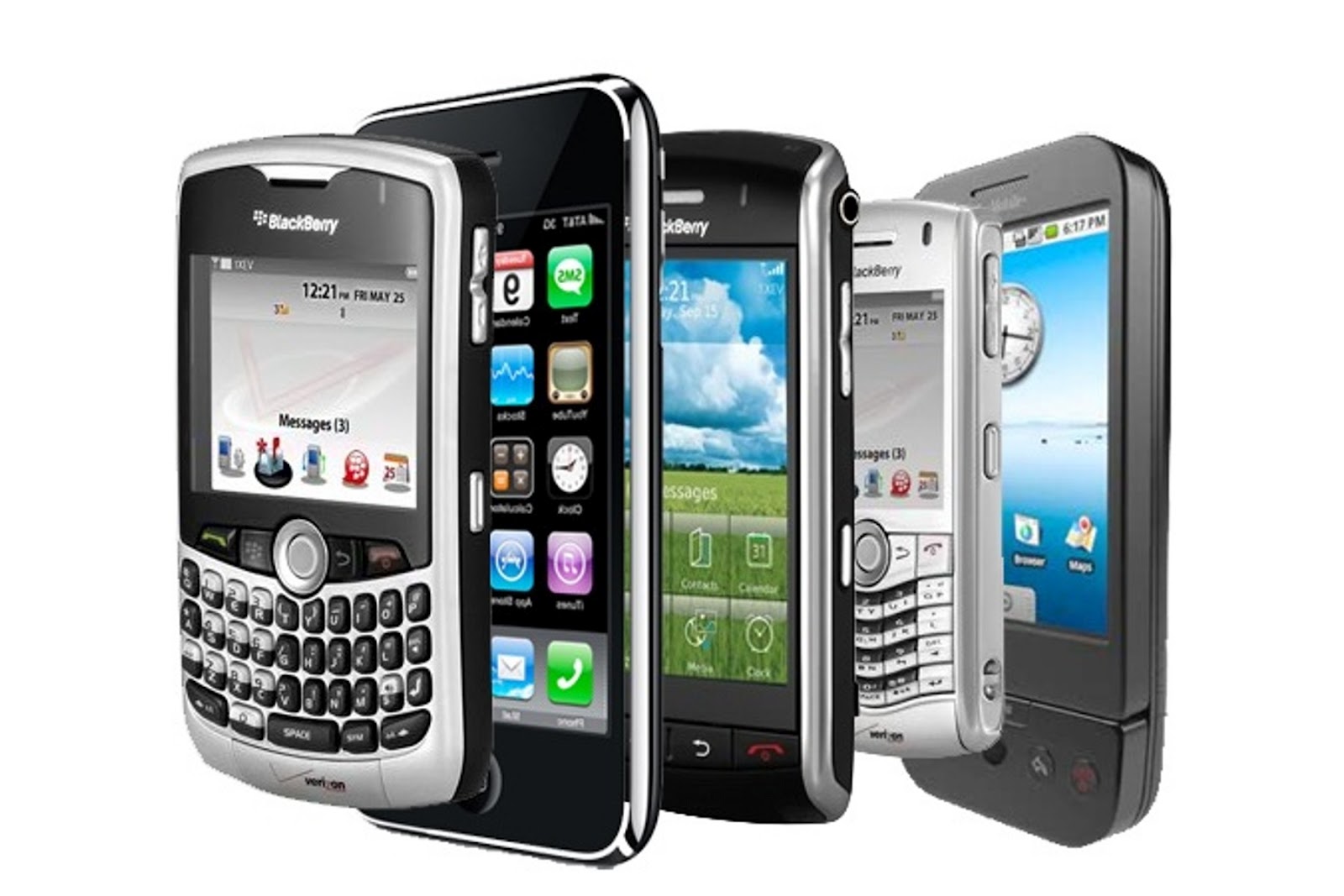 [Speaker Notes: most of you are probably familiar with cell phone service in your home country, the cell phone providers and plans in the United States may be working differently.]
Major Carriers in the US
Two basic technologies in mobile phones: CDMA and GSM
Easier to swap phones on GSM networks
With CDMA you can only switch phones with your carrier's permission

GSM = AT&T, T-Mobile
CDMA = Sprint, Verizon, US Cellular
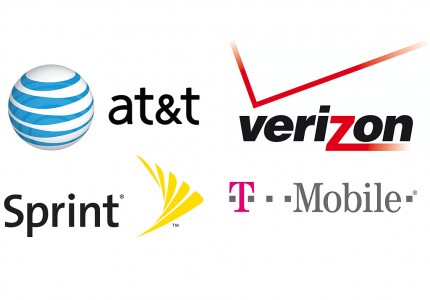 [Speaker Notes: Also Boost mobile
-Check with other students and colleagues, particularly those from your home country, for suggestions.  
-If you want to switch phones often, use your phone in Europe, or use imported phones, just go with AT&T, T-Mobile, or virtual carriers on those networks]
Ways to get a phone
Bring a phone from your home country and purchase a SIM card
Need a code to unlock your phone
Student discounts from US Mobile (https://www.usmobile.com/student-discount)
More info at Yale’s OISS website 

Buy a phone in the US
[Speaker Notes: http://oiss.yale.edu/life-at-yale/practical-matters/cell-phones#terms]
Where to get a phone
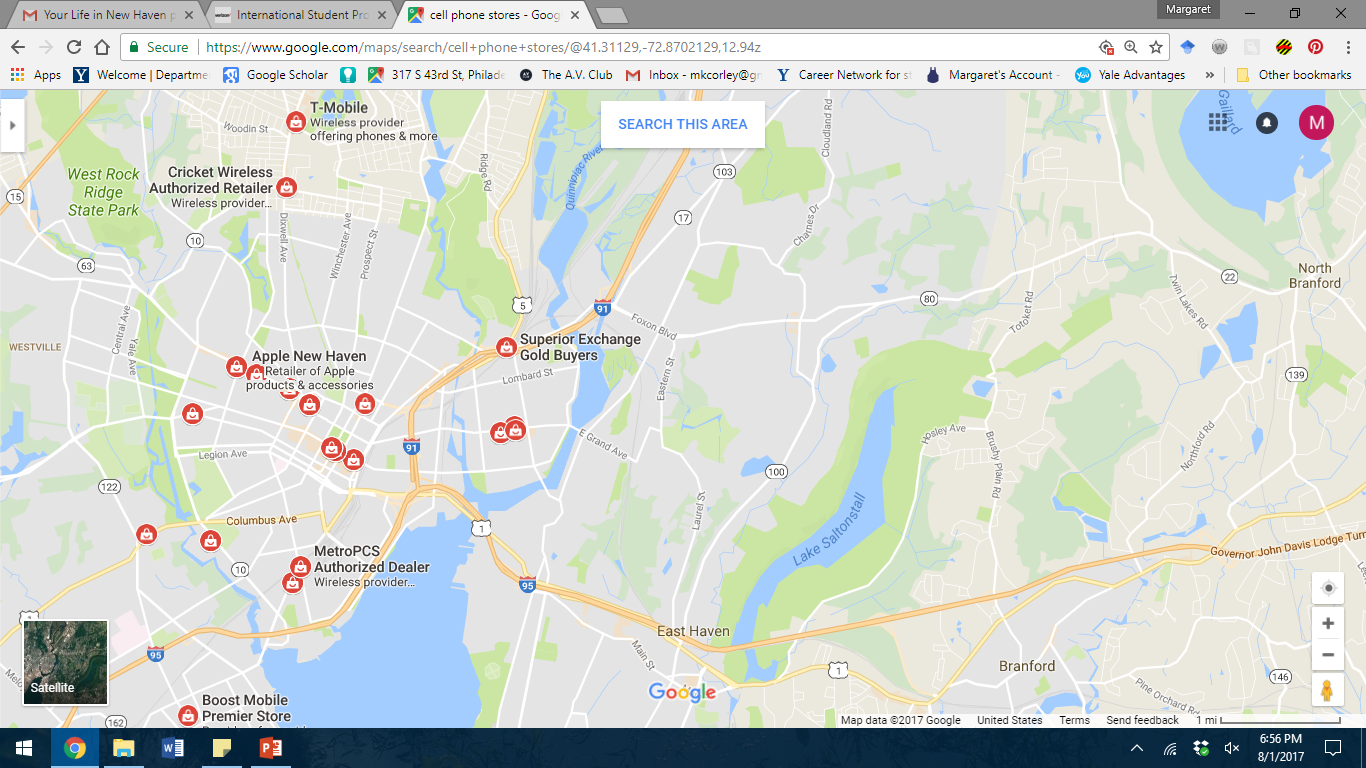 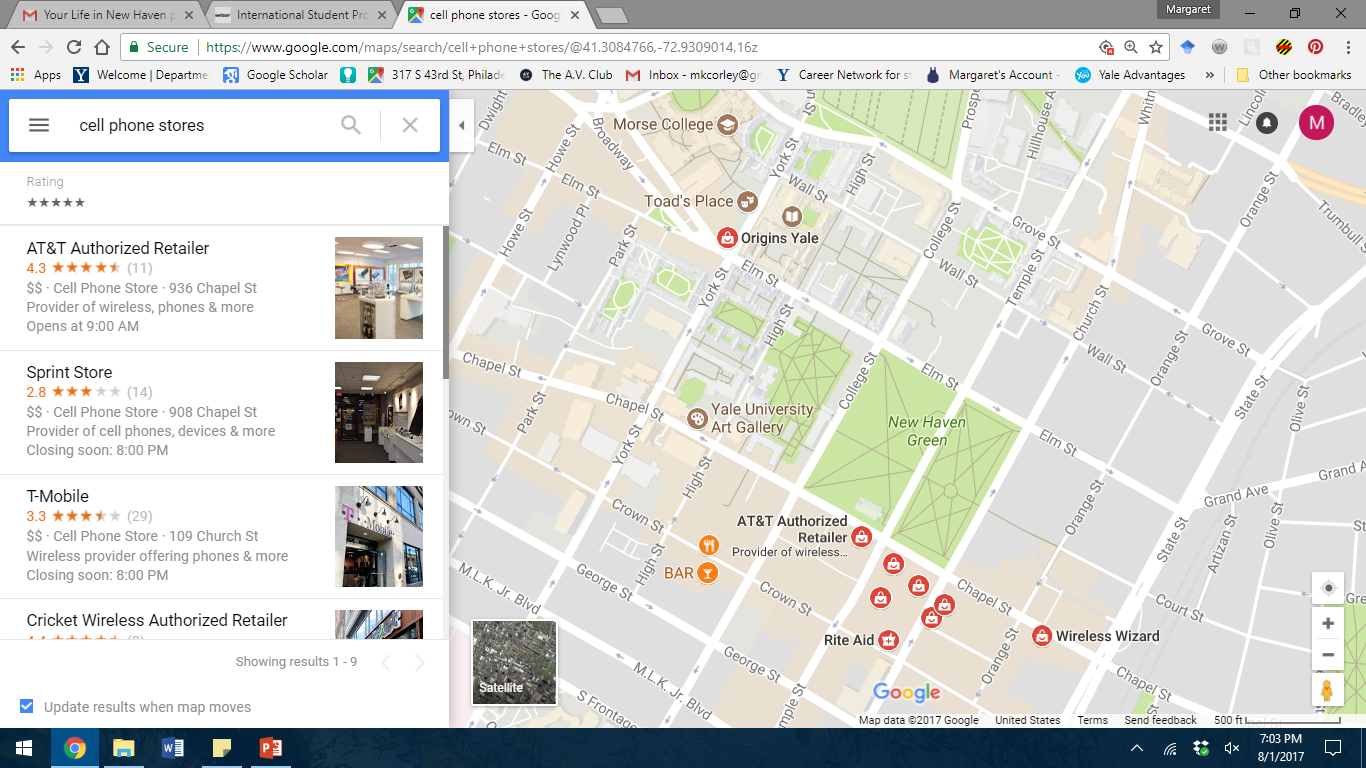 Stores around New Haven
Apple (65 Broadway)
AT&T (936 Chapel St)
Cricket Wireless (87 Church St)
Elm City Wireless (210 Whalley Ave)
Metro PCS (80 Church St)
Sprint (908 Chapel St)
T Mobile (109 Church St)

Target
[Speaker Notes: Target has a mobile phone section as well]
Types of Plans
Prepaid / Pay-as-you-go
Monthly contract
Same services as contract plans do, but usually at higher rates
Do not require a Social Security number (SSN) and/or a credit history check
No long-term contracts, security deposits, or penalties for cancellation
Lower monthly rates and lower prices on new phones 
Best prices offered to customers who sign two-year contracts
Without SSN, may need to put down a security deposit
Cancellation fees
Be sure that you understand all requirements and fees before signing a contract!
International Student Programs
Just show passport with student Visa page
E.g. Verizon
https://www.verizonwireless.com/solutions-and-services/international-student/


To avoid problems while traveling outside of the US
Can suspend service when leaving the country
Set up autopay
Other things to be aware of
Most companies charge for all calls, outgoing AND incoming, and data. They may have free calling within their network though

Some plans give you a set number of minutes per month. Overage minutes are charged at a much higher rate

May ask for a proof of your address if you are signing up for a contract
letter or utility bill that has been mailed to your current US address

Some cell phone companies sell only cell phones that work in their network
Oops!
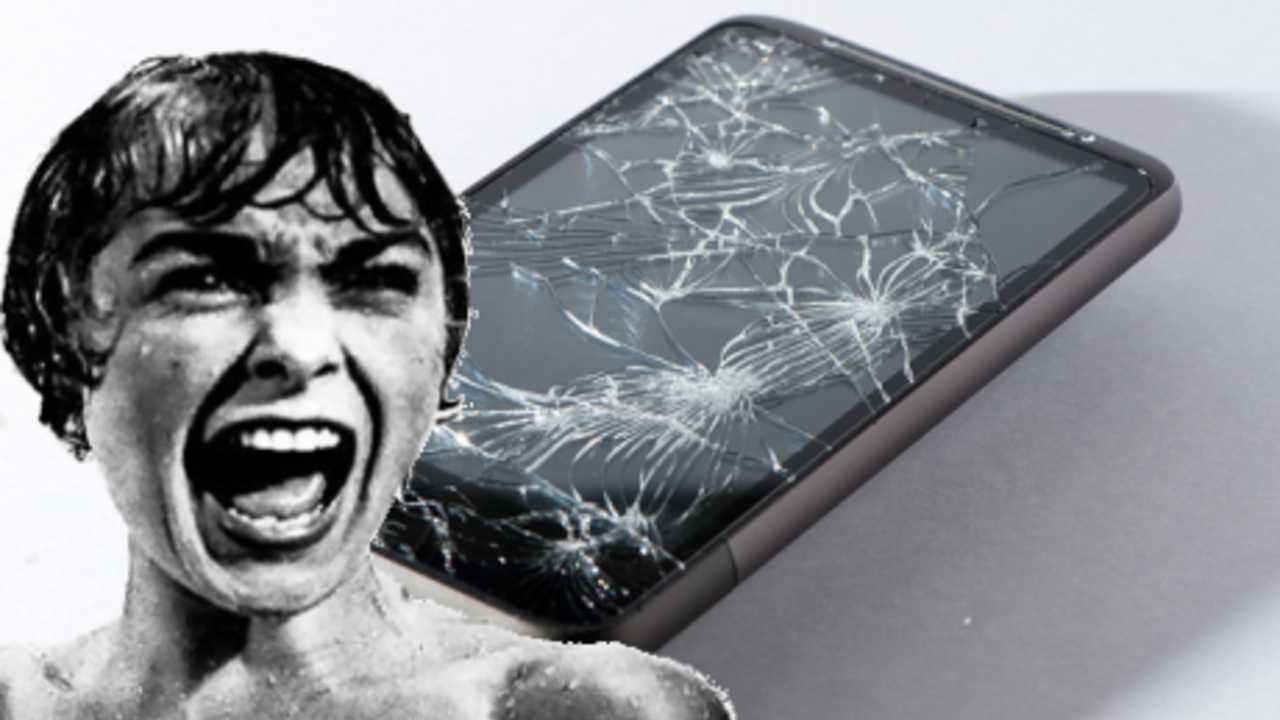 Phone N’ Computer Repair Center
55 Whitney Ave
Fix Wireless
53 Whalley Ave

Ask about warranty when purchasing
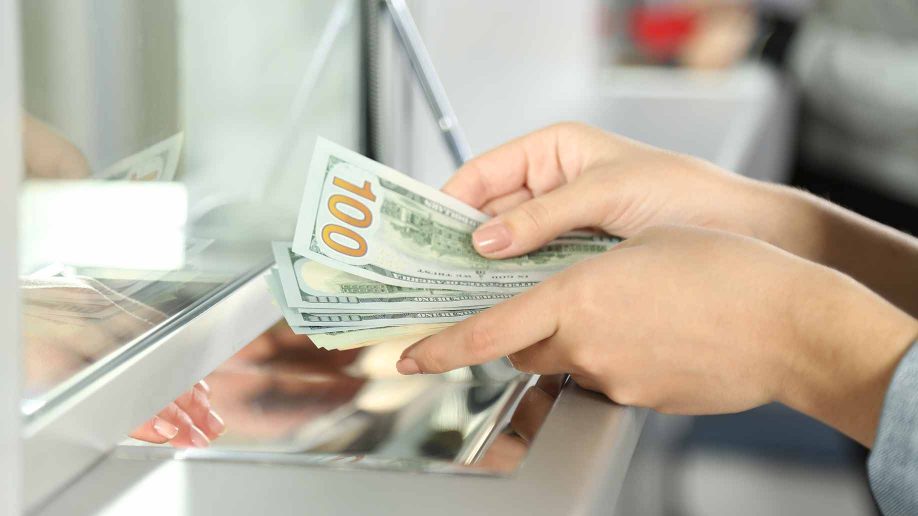 Banking
Choosing a bank
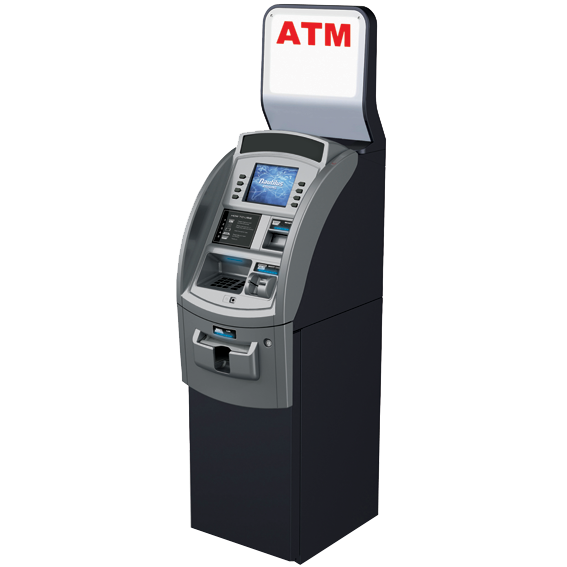 Shop around and ask about special offers for Yale students
May waive fees if you arrange direct deposit with Yale

Look for ATMs near where you work/live
[Speaker Notes: Many banks offer free or discounted checking accounts for students and employees, particularly if you arrange for direct deposit.
-Fees for ATMS not affiliated with your bank]
Bank locations
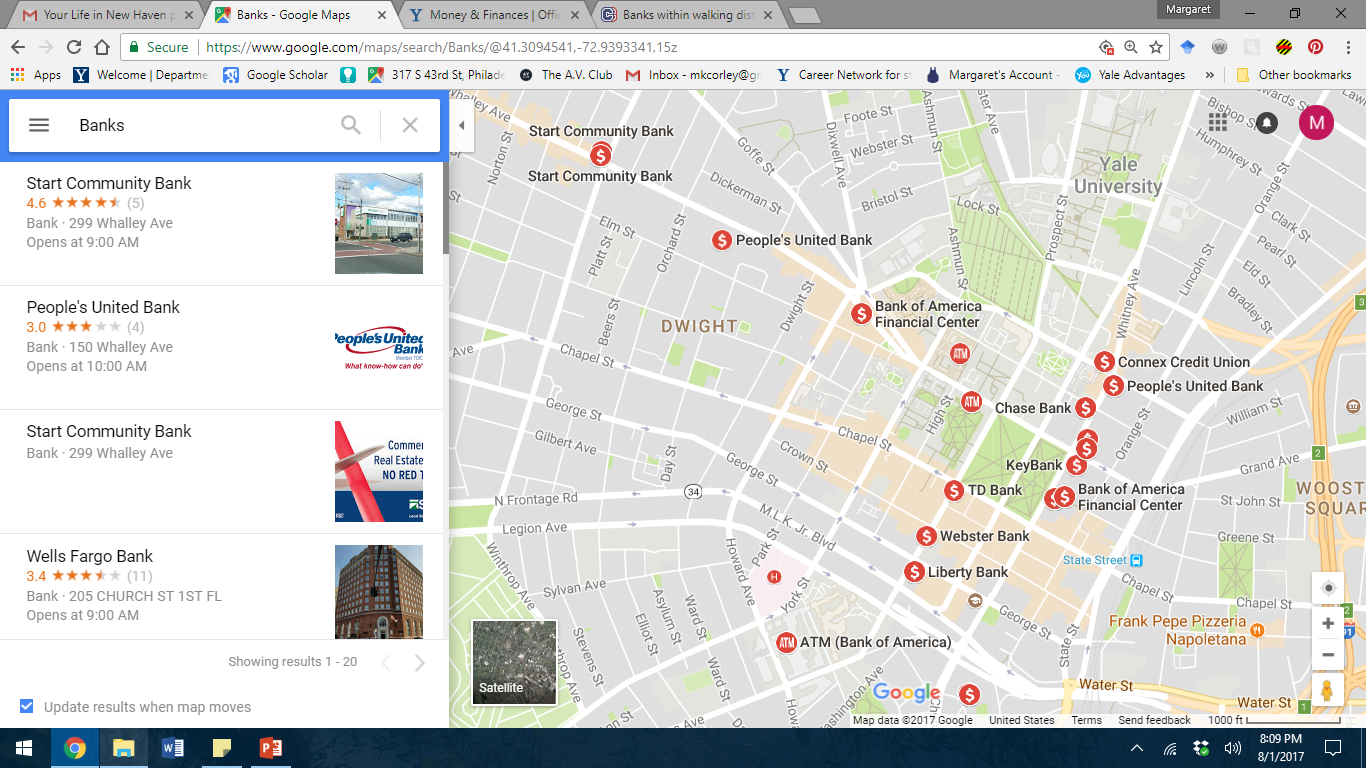 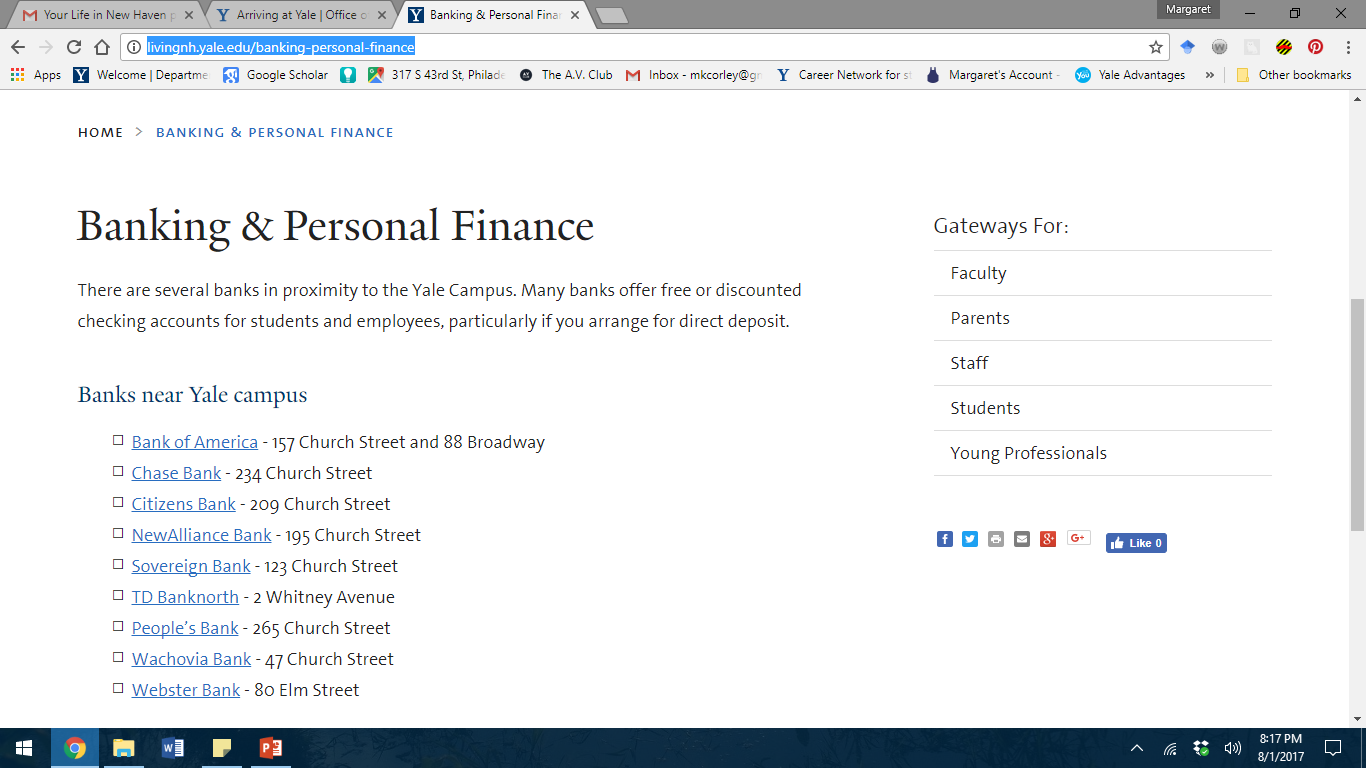 Opening a bank account
You will need:

Two forms of photo ID. You can use your Yale ID and passport
Immigration document (I-20 or DS-2019) 
Proof of your local New Haven address
You will fill out a W-8, which is a statement of foreign residence in lieu of presenting a Social Security card.
Checking vs Savings
Checking Account
Savings Account
frequently take out money, with few restrictions on the timing
make payments with a checkbook, debit card and even mobile apps
usually carry fees
harder to withdraw directly (not linked to ATM card etc.)
need to visit the bank to withdraw or transfer funds
accumulate interest
Other things to know
Some accounts require a minimum balance

Ask about transferring funds to/from overseas - some banks can accommodate this better than others

ATM card is not a credit card
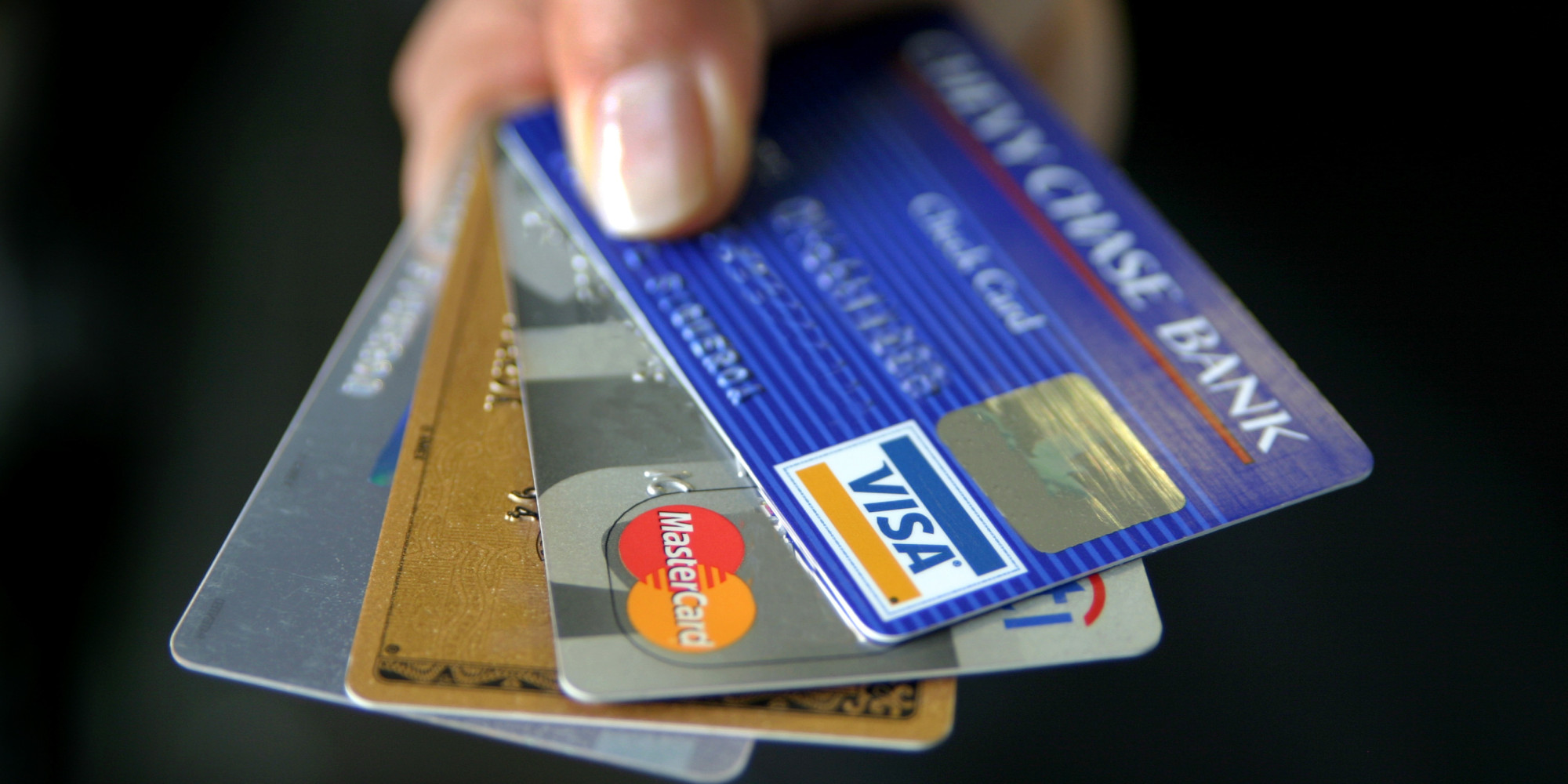 [Speaker Notes: Be sure to ask about fees for minimum balance, checking etc. when you open the account to avoid surprises]